Matemática
7° básico B 

Jueves 15 de abril
Ruta de aprendizaje
Recordemos con ejercicio n°7 control
Objetivo de aprendizaje
01
02
03
04
A jugar
Ejercicios
DEBE ESTAR EN EL CUADERNO
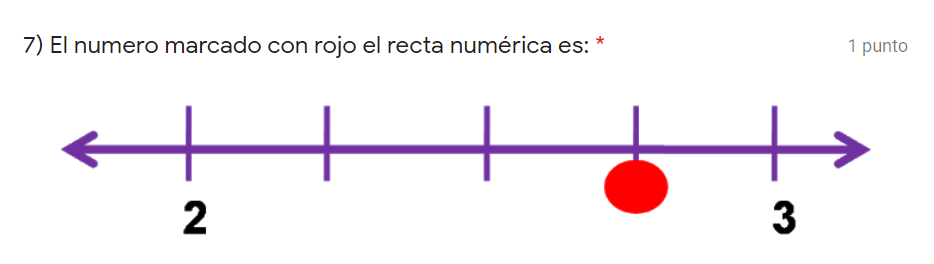 A
B
C
D
DEBE ESTAR EN EL CUADERNO
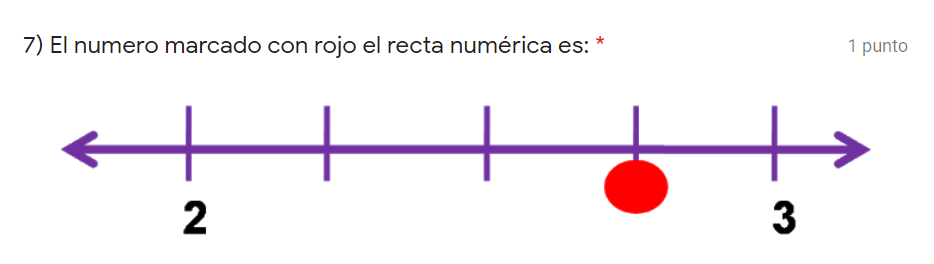 Avancé 4 espacios
+
Avancé 4 espacios
+
Avancé 3 espacios
2
0
1
3
Primero vamos a jugar
https://wordwall.net/es/resource/13793299/juego-de-matematicas
DEBE ESTAR EN EL CUADERNO
OBJETIVO DE APRENDIZAJE
Reforzar operatoria combinada
DEBE ESTAR EN EL CUADERNO
A ejercitar operaciones combinadas
2 x 5 – 10 x 3

 15 : 3 +  15 x 3 – (10 : 2)

( 5 + 3 – 6) + 5 – 16 : 8
REVISIÓN
2 x 5 – 10 x 3
REVISIÓN
15 : 3 +  15 x 3 – (10 : 2)
REVISIÓN
( 5 + 3 – 6) + 5 – 16 : 8